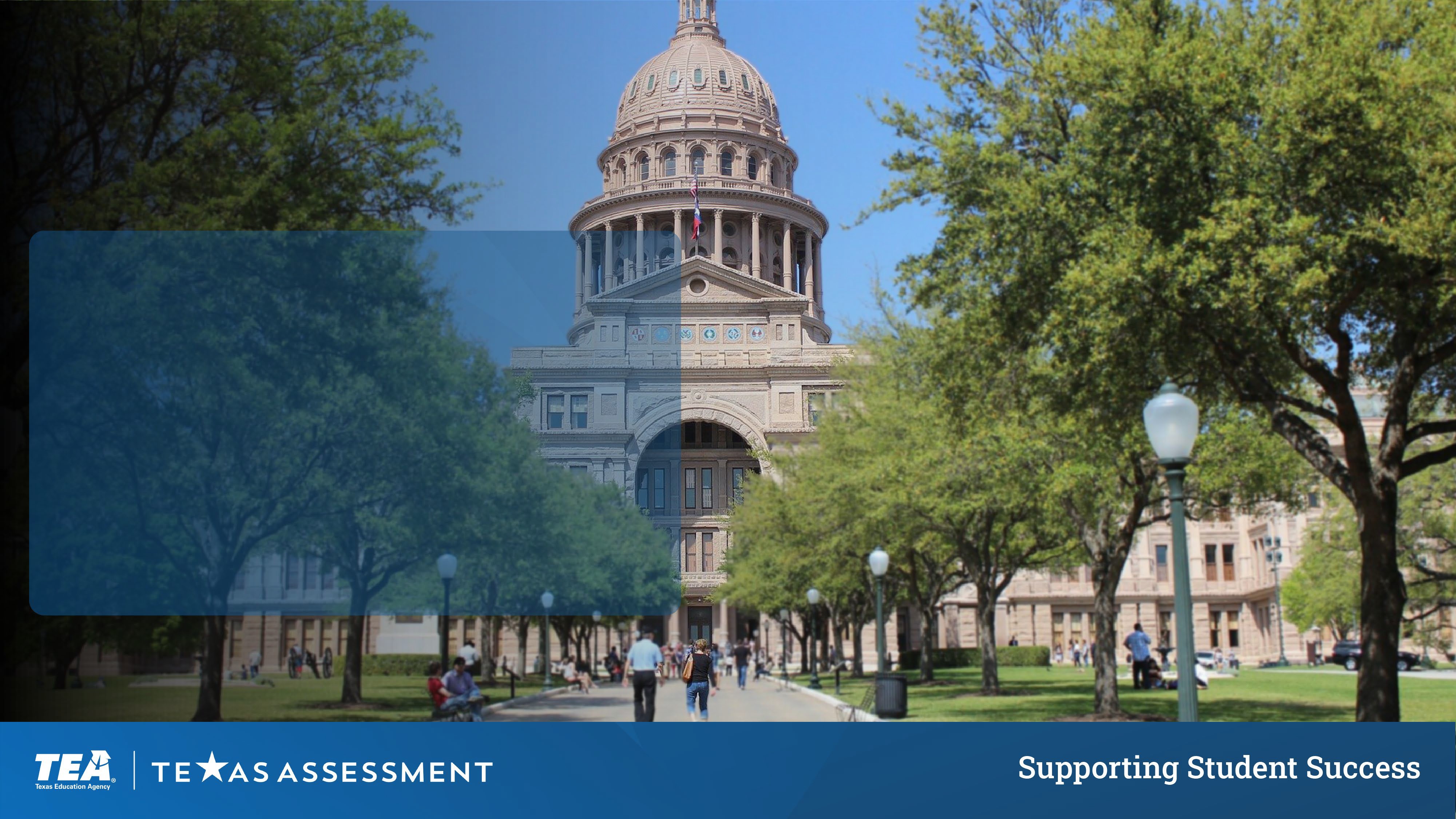 STAAR Spring RefresherEvent #1162
Agenda
STAAR Program Reminders and Updates
General Testing
Accommodations

FAQ

Roll Call and Questions from ESCs
2
December EOC
December Administration
< 1% tests administered on paper 

Includes Paper by Request and Special Administration 




Great collaboration between districts, regional staff, TEA, and vendors
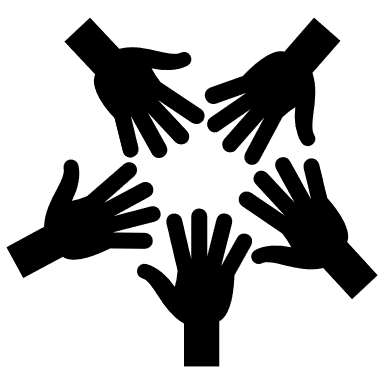 February 2024 Stand-Alone Field Test
Thank You
Your Students
Your Teachers
Your Campus Leadership
AND You!


Because of you – The February Stand-Alone Field Test was a success!
STAAR Program Reminders and Updates
STAAR Testing Requirements Flowchart
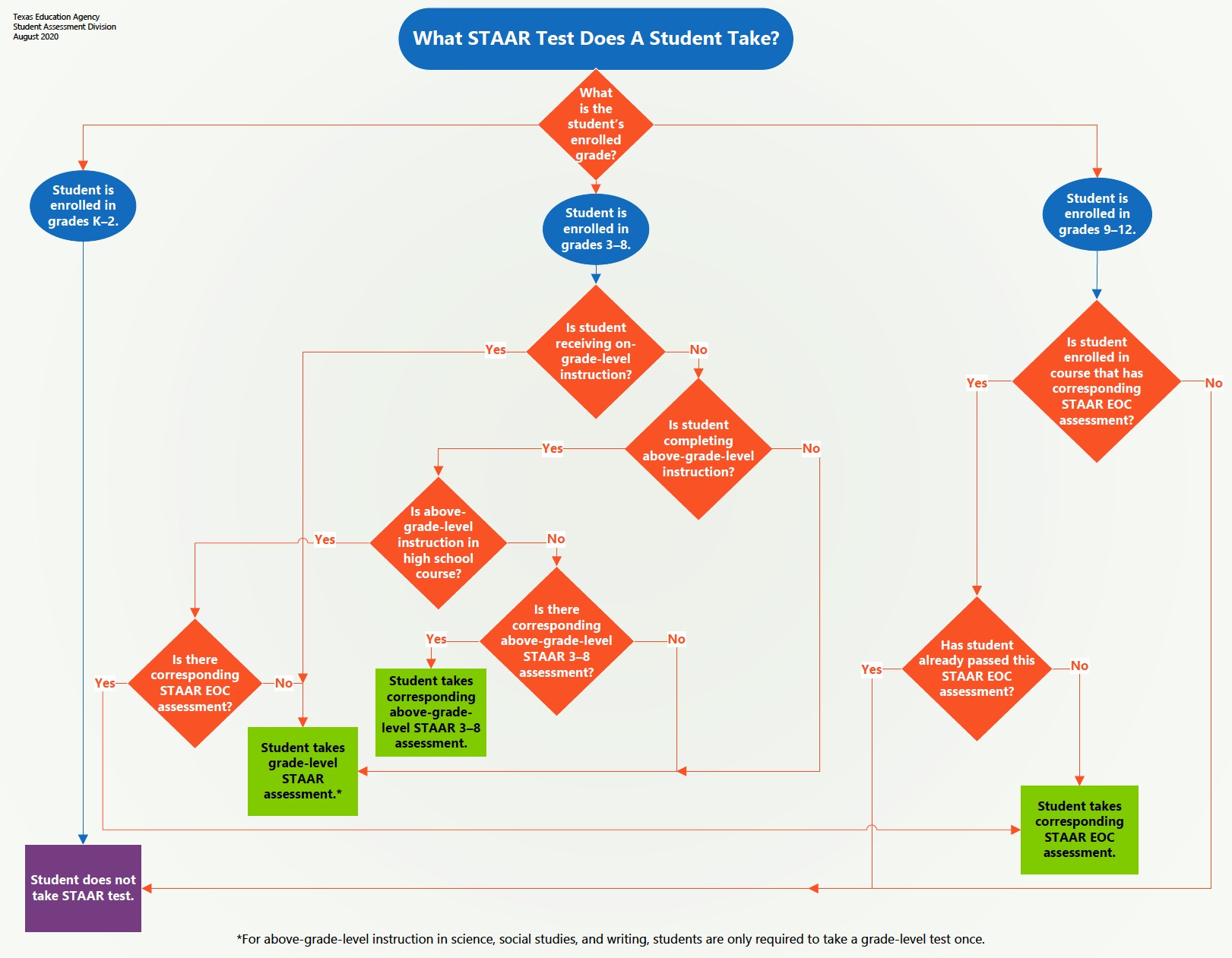 To assist districts with STAAR testing requirements, please see this flowchart posted on the STAAR Resources webpage.
6
STAAR Substitute Assessment Requirements
The following state law outlines the requirements that pertain to STAAR substitute assessments → TEC §39.025.
See the STAAR Substitute Assessments Flowchart.
The following state rule clarifies the requirements that pertain to STAAR substitute assessments → TAC §101.4002.
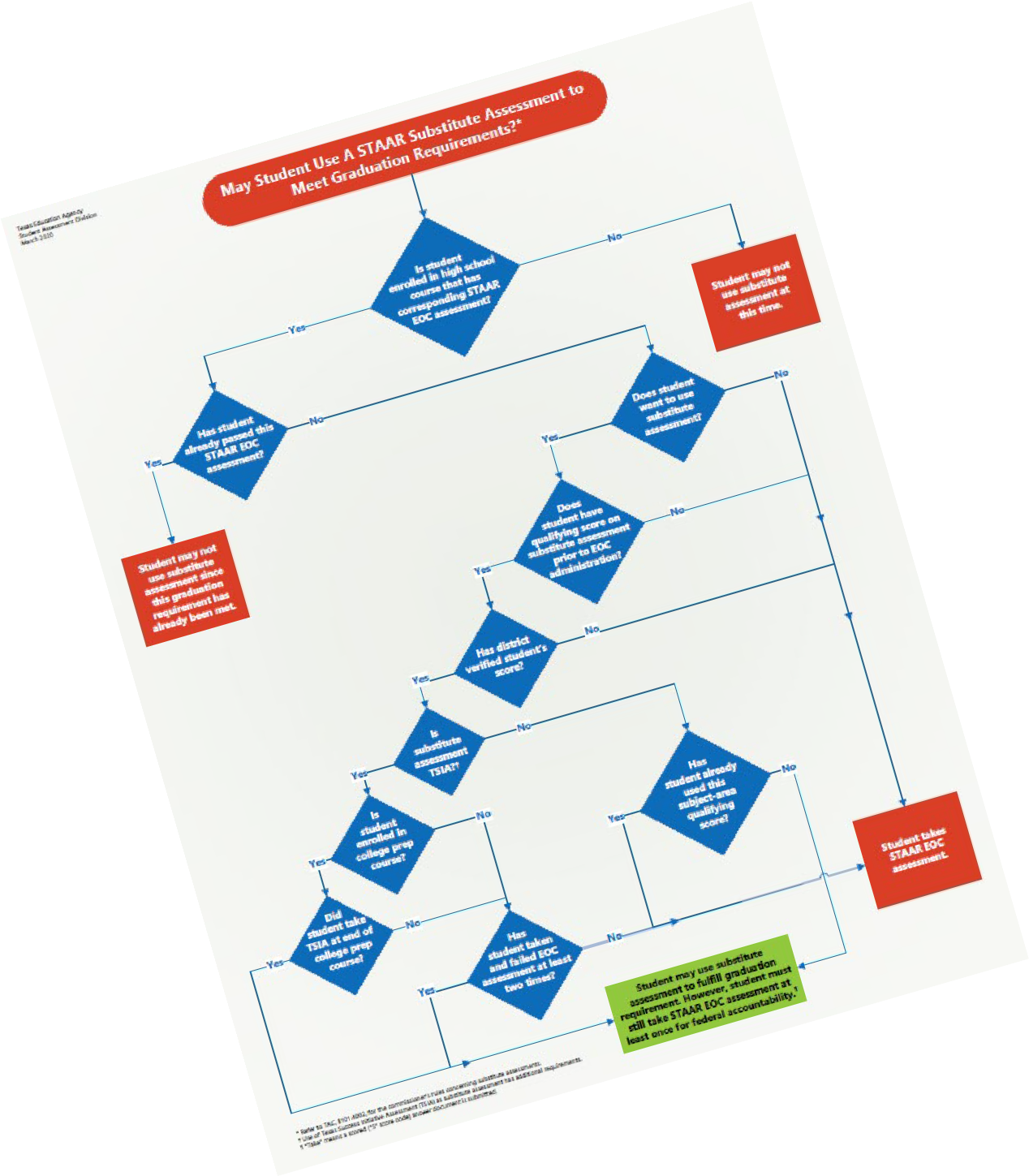 7
Superintendent Test Security Oath
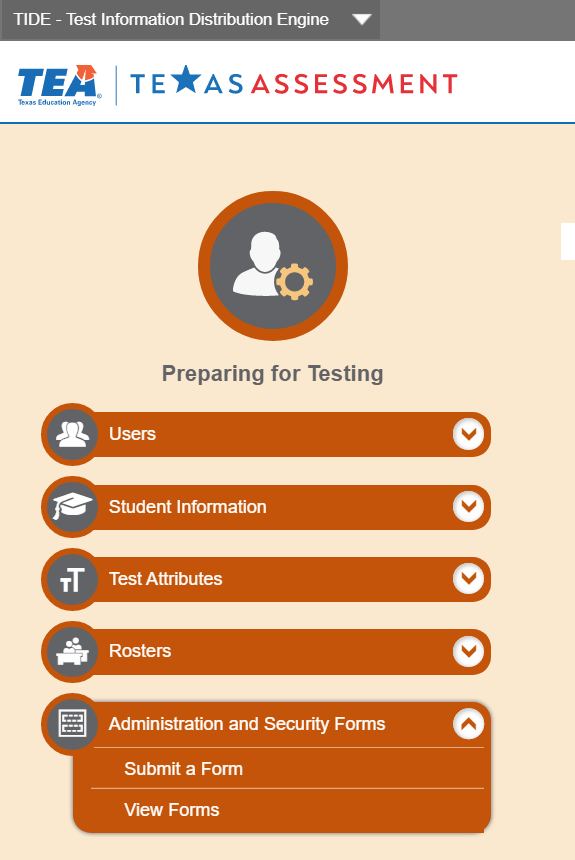 It is required to be submitted *prior to the administration of the first state assessment for the school year.  A procedural training irregularity must be submitted in TIDE if not complete.

It can be accessed and submitted within TIDE.

ALL Superintendents, including “interim” and “acting” must submit this oath.
8
District Testing Coordinator Test Security Oath
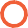 The district coordinator oath is a two-part online form that can be accessed and submitted within TIDE.

Part I is required to be submitted after receiving training and before handling secure test materials.

Part II is required to be submitted after all state testing has been completed for the school year and all materials have been returned to the testing contractor.
Administrator oaths must be submitted in TIDE by July 31st each year.
9
General Oath of Test Security and Confidentiality
The general oath should be completed by all other school personnel who participate in state-required testing or handle secure test materials.

It is a fillable PDF found in the Security Forms section of the DCCR that can be printed or saved electronically.

It is required to be completed each year after receiving training (if applicable) and before handling secure test materials.

A certified staff member must sign that he or she will be responsible for a noncertified staff member.
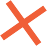 10
Reminder
2023-2024: Paper Testing
“Paper by Request” for STAAR (3% cap of students registered per test)	

Requests must have been submitted to the district by December 1 for spring administrations and submitted by district through TIDE by Dec. 15. 

There is no late submission process.
OR
“Special Paper Administrations of Online Assessments”

There are no changes to the eligibility requirements. 
Accommodations cannot be applied
Technology access precluded
Students' responses for ALL  paper administrations will continue to be submitted through the Data Entry Interface.
2
Student’s Record in TIDE for a Special Administration
The student’s test record must have either the Special Ed Indicator Code or the Section 504 Indicator Code turned on in TIDE.
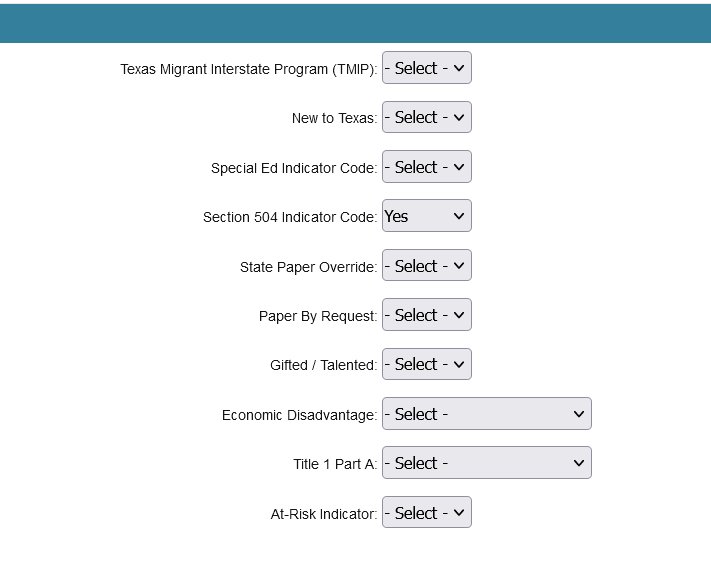 12
Student’s Record in TIDE for a Special Administration
For STAAR, the district will need to set the Test Mode field to “Paper” and select the specific paper test format in the Paper Test Format field.
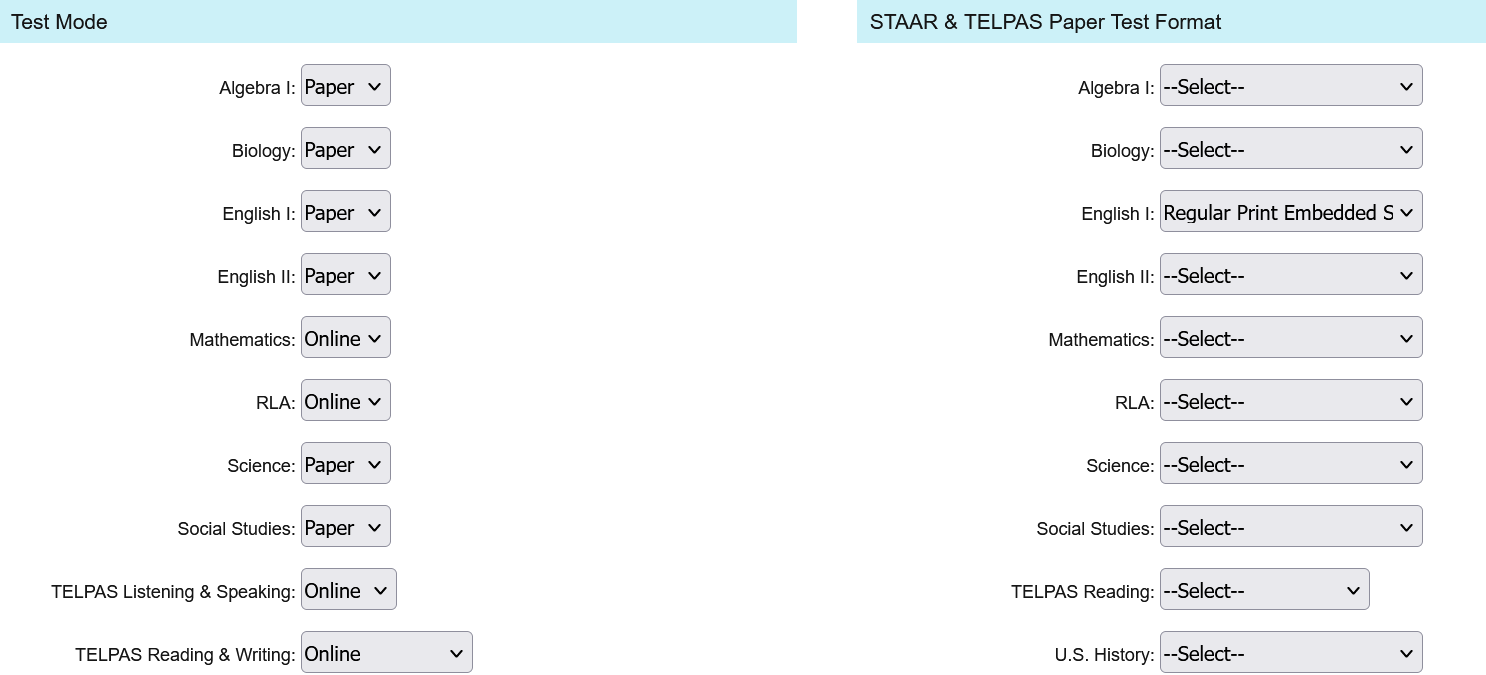 13
Unique Scenarios for Paper Administrations
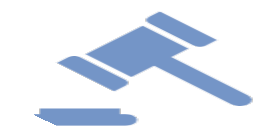 Juvenile Justice Alternative Education Program
Contact: Texas Testing Support at 833-601-8821
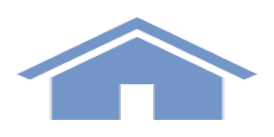 Homebound Student Without Internet
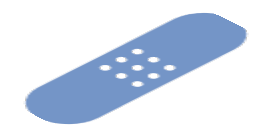 Emergency Medical Situations
14
Paper Samplers Available
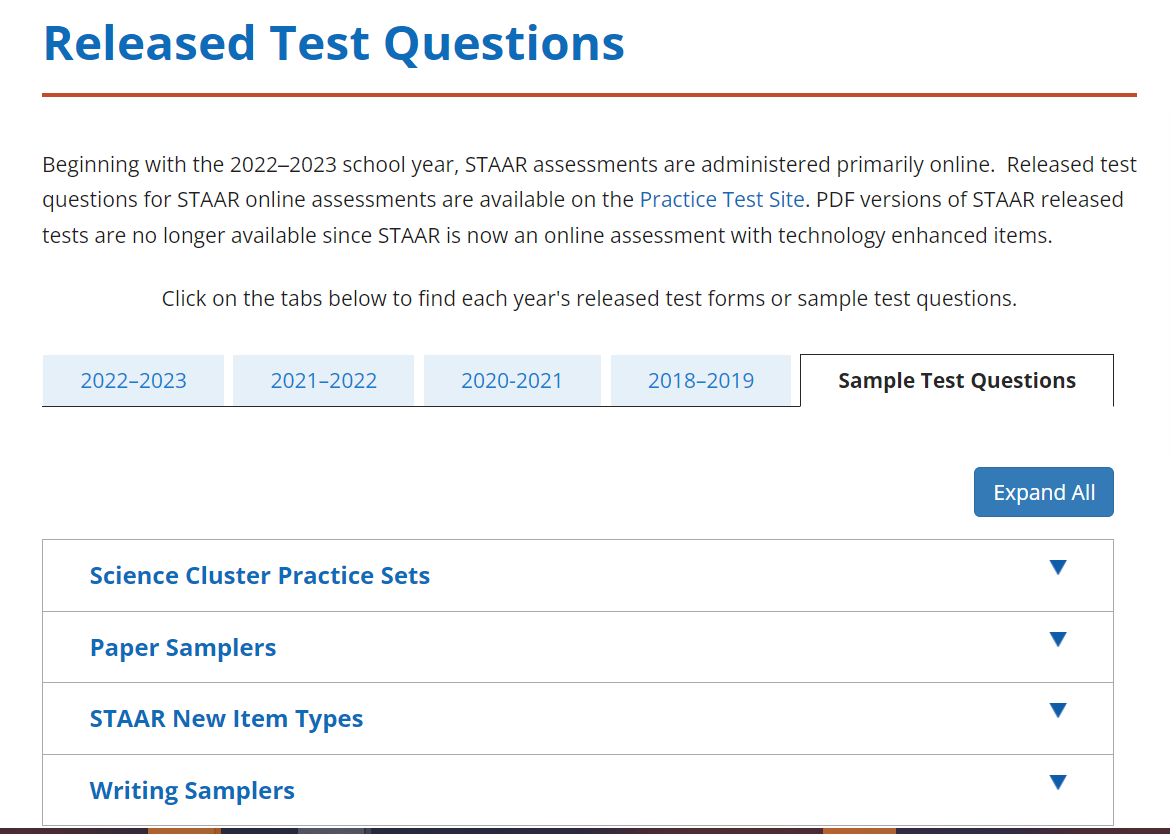 Students who qualify for a paper administration of STAAR can access samples of the paper versions of new question types. 

Students should be familiar with the different response methods and how to record their answers appropriately.
Reminder
Testing Time
There will be a maximum allowable testing time of seven hours for the State of Texas Assessments of Academic Readiness (STAAR®) assessments.  

Students are expected to complete the STAAR assessment in about three hours; students who are still testing after four hours should be consolidated into a general testing area to continue testing. 

Students must complete the assessment within the same school day, and no test session may exceed seven hours. Exceptions exist for eligible students who have an approved Extra Day designated support.
16
Reminder
House Bill 1883
HB 1883 allows a district to consider the dates of religious holy days likely to be observed by their students when establishing
District calendars and
Days within the testing windows on which students are administered state assessments. 

These are holy days observed by a religion whose places of worship are exempt from property taxation under Section 11.20 of the Tax Code.

HB 1883 requires districts to provide alternative testing dates (i.e., make-up days) within the window for students who are absent from school on scheduled testing dates to observe a religious holy day.
17
STAAR Test Administrator Manual
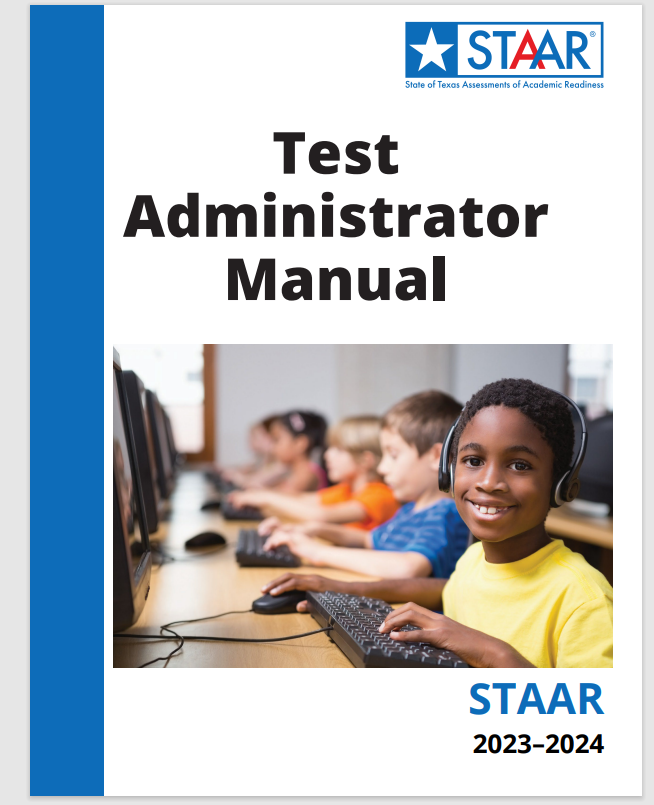 Available online at: Test Administration Resources | Texas Education Agency

Scheduled to arrive in districts
02/20/24–02/23/24
18
Test Administration Information
These are supplements to test administrator manuals. These can be found on the TEA Test Administration Manuals page.
STAAR Paper Test Administration Information
For all special paper administrations: regular-print, large-print, embedded supports, and braille
Available online only
STAAR Texas Migrant Interstate Program Test Administration Information
Available online only
Private Schools Test Administration Information
Available online only
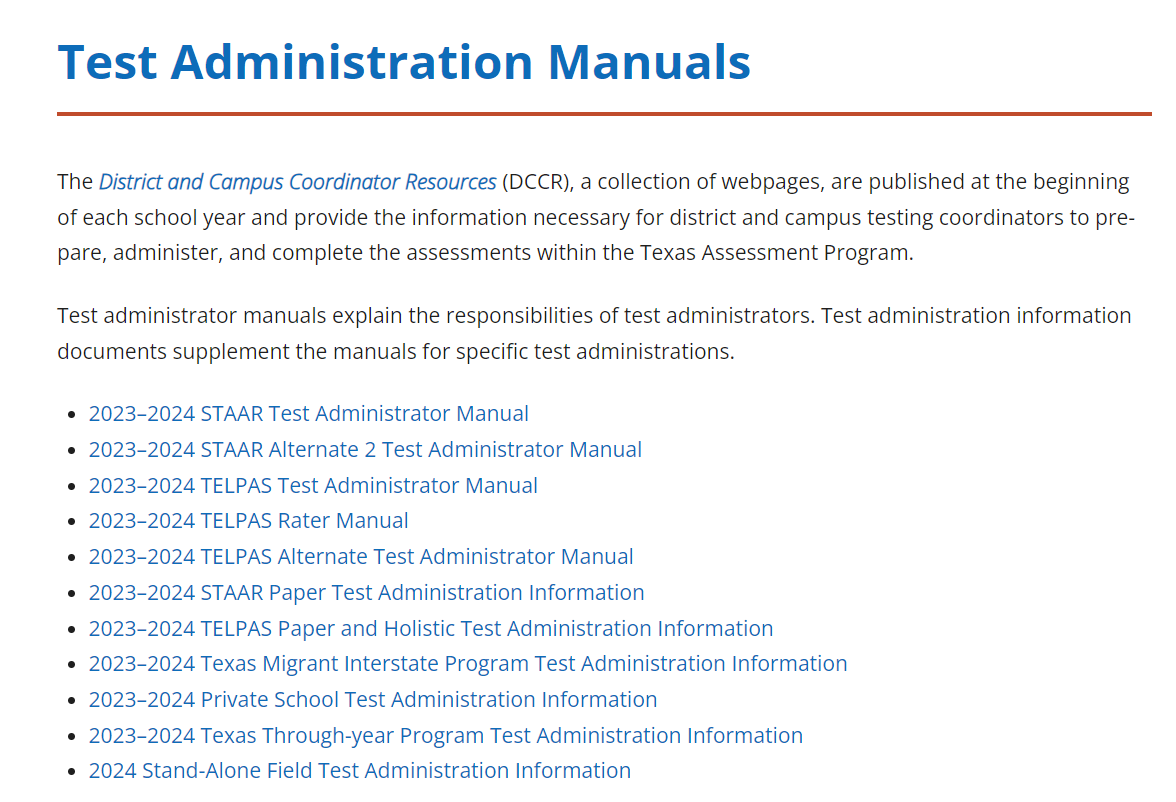 19
Secure Test Instructions
STAAR Paper with Embedded Supports Secure Test Instructions
One per test
Printed and shipped

STAAR Braille Secure Test Instructions
One per test
Printed and shipped
20
Test Administration Cycle of Events
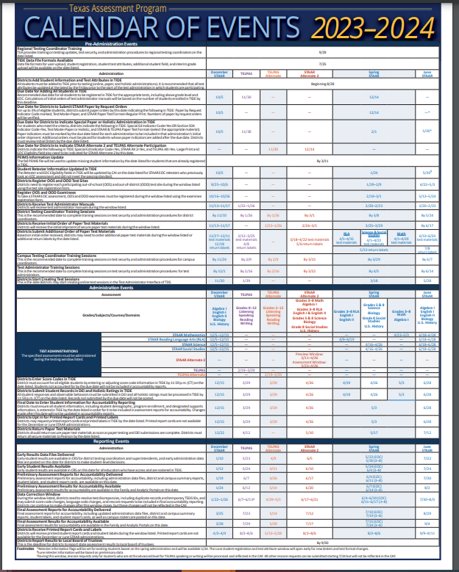 Before
Registration


Pre-administration


Administration


Post-administration


Scoring and Reporting
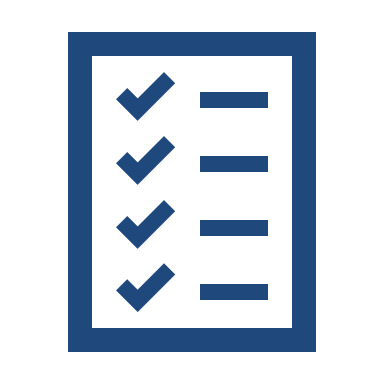 During
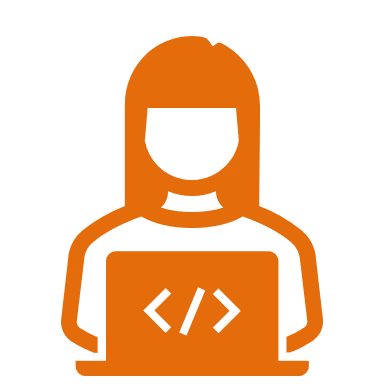 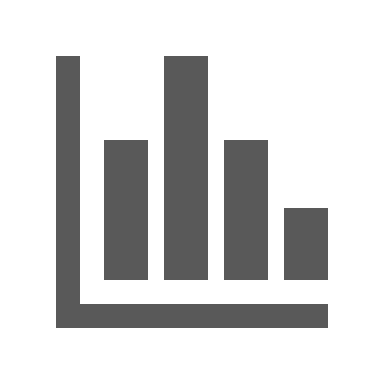 After
21
Before Testing - Key Date Reminders
Before
Registration

Pre-administration
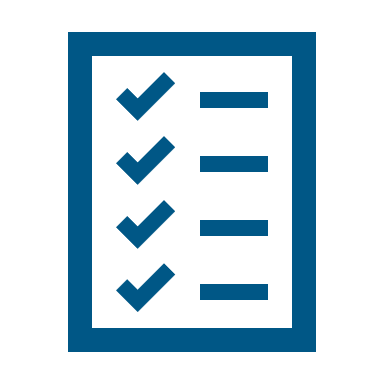 Additional Order Window applies to Special Administration of an Online Assessment ONLY
22
During Testing - Key Date Reminders
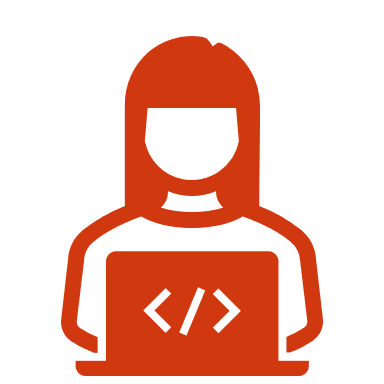 During
Administration

Post-Administration
23
After Testing - Key Date Reminders
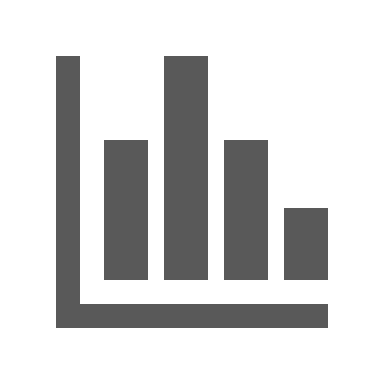 After
Scoring and Reporting
24
Reminder
Standard Reports
CRS provides student level performance information, like the Student Roster deliverable.
Item Analysis reports have been updated for Spring 2024.
25
Student Test Sessions
26
TIDE Enhancements—EOC Previously Passed
Reminder
EOC Previously Passed – Cambium will load EOC passing information in TIDE.  This will prevent students from participating in EOC(s) in TDS.

Cambium updated the EOC – Previously Passed field on January 24th to reflect Dec. EOC testing information.
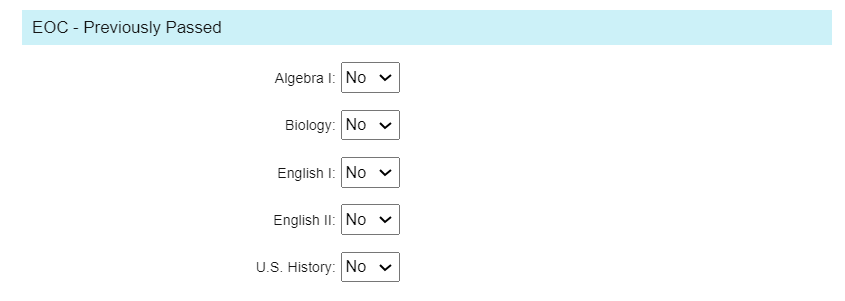 27
TIDE Enhancements—Above Grade-Level
Reminder
Above Grade-Level
When selected – students will be unable to participate in the assigned grade level test in TDS.  Students will only see the applicable Above Grade-Level assessment.

Same for EOC.  Example: 8th grader taking Algebra.  If EOC Eligibility flag is set, the student will only see the Algebra assessment.
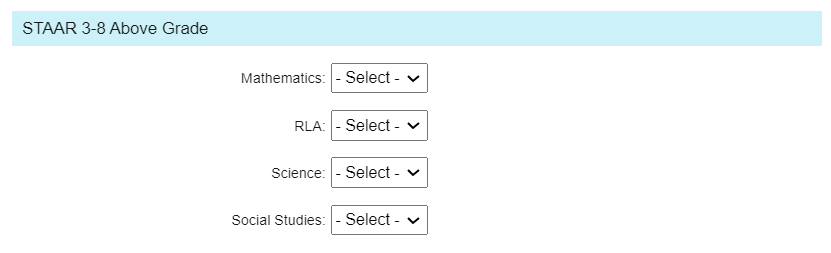 28
TIDE Enhancements—Student History
Reminder
Appropriate roles can now view student changes made in TIDE.
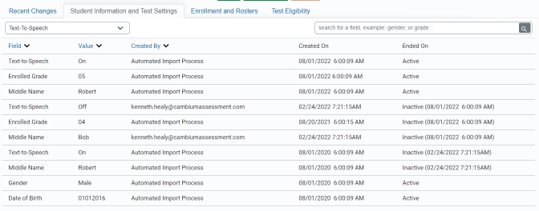 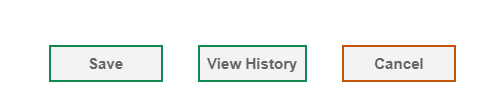 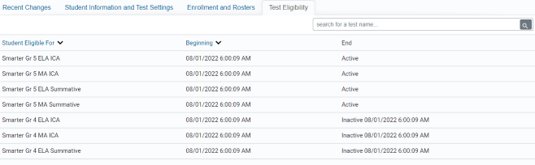 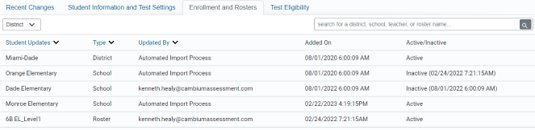 29
Reminder
TDS Enhancement: Tool Strip
Students with ASL videos or TTS enabled can now access those tools outside the drop-down menu. Icons have been added to the options line for ease of use.
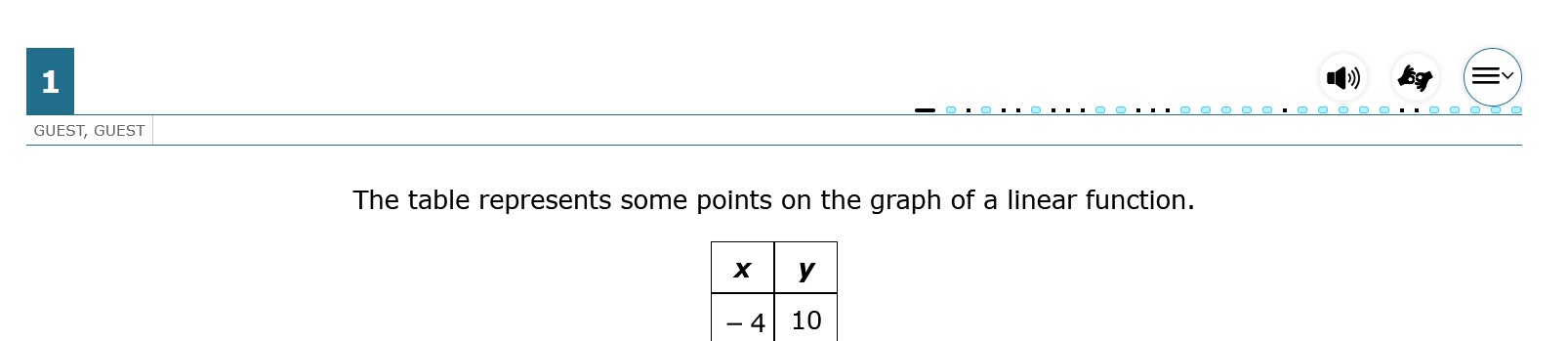 Reminder
TDS Enhancements—Pop-up Reminder Window
To assist districts in adding the appropriate tests to test sessions within the Test Administrator Interface of TDS, we have added a pop-up window.
When creating a test session, a pop-up window will appear when a practice test or a STAAR Interim Assessment is selected.
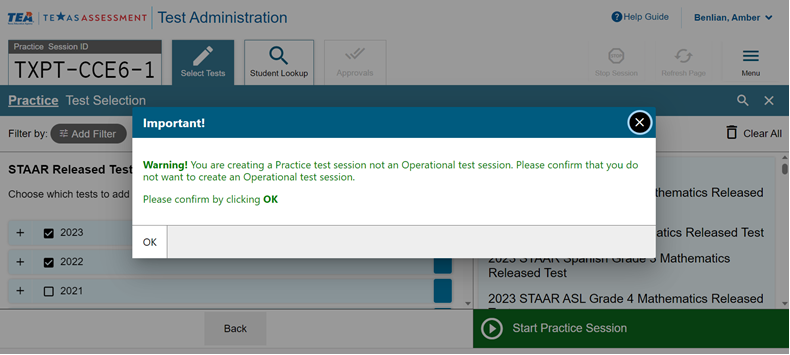 The pop-up window will ask the user to confirm that he or she did not want to create an operational test session.
Reminder
TDS Enhancements—Text-to-Speech
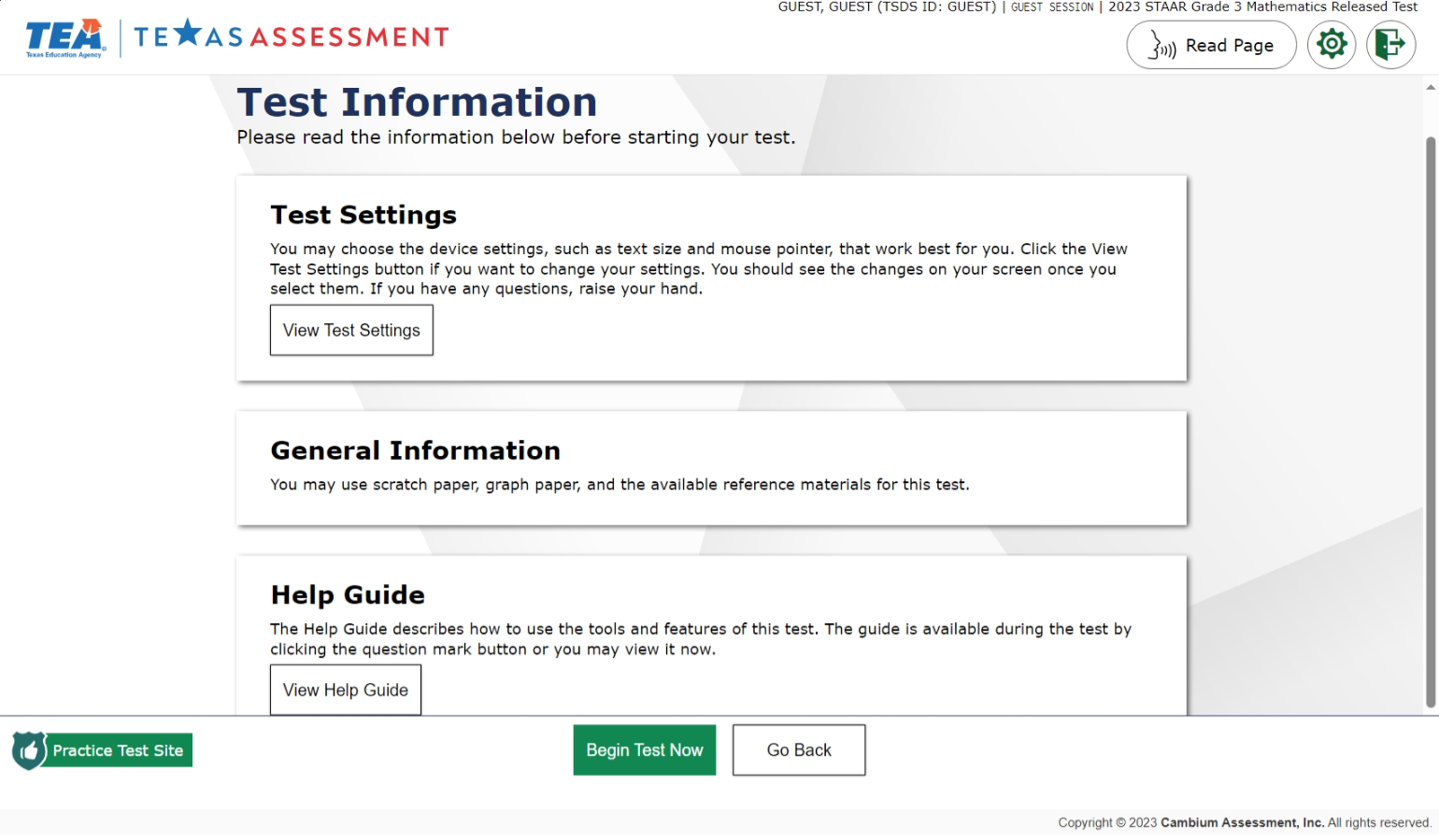 Pre-test instruction pages can now be read to students who have TTS.
Reminder
TDS Enhancements—"Are you still there?"
New 'Warning' message
Message will appear after 5 minutes of inactivity.
Student will be logged out after 20 minutes of inactivity.
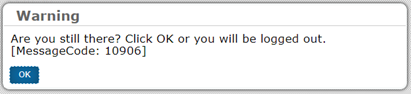 Online Practice Tests
Designed to familiarize students with the online testing environment, available tools, and various question types.

Students may sign in with their credentials to set up their current test attributes.

Includes STAAR redesign practice tests and 2023 STAAR released tests. 

Test permissive mode- ensure your operating system and the platform work together.
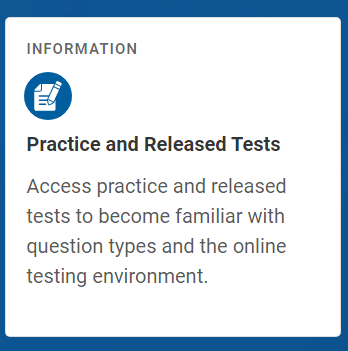 34
DCCR – Reporting
Available Now
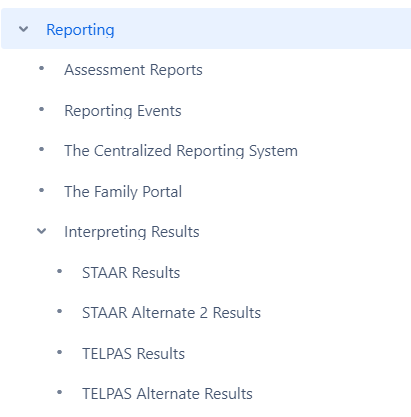 Reporting section in the DCCR
Interpretive Guides
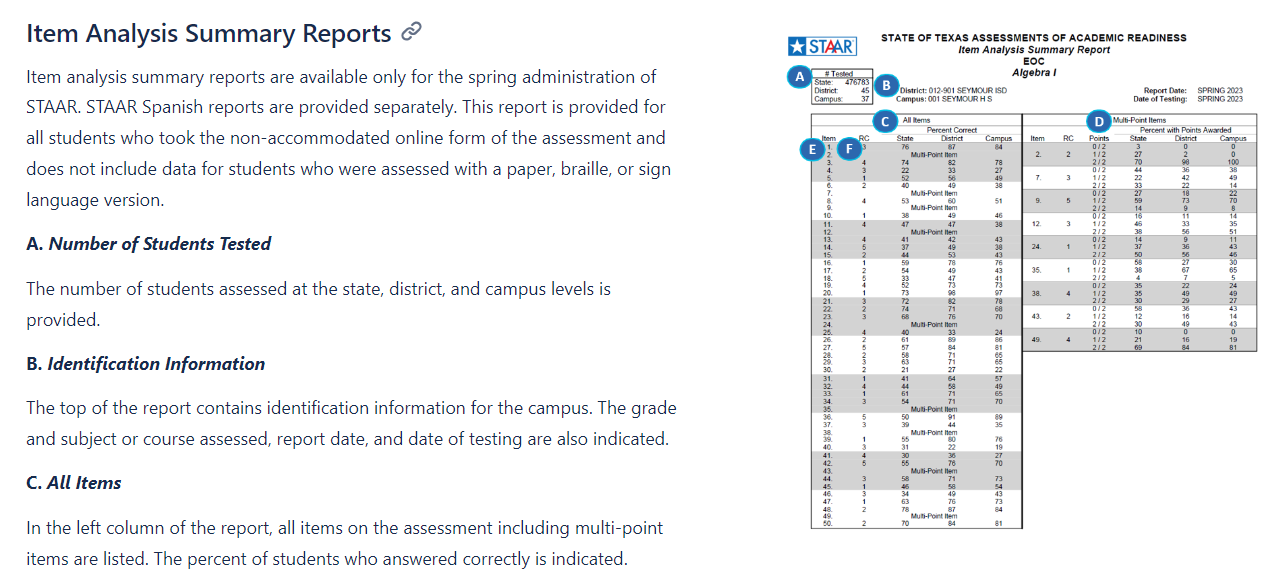 Update
Google Spanish Voice Pack
With the release of Google’s Chrome OS version 121, the Spanish voice pack, which is used for text-to-speech (TTS) functionality, will be available for the spring STAAR administration. 

Students who use Chromebooks for testing and who need Spanish TTS should have their devices updated to Chrome OS version 121. 

For devices that cannot be updated, district staff may continue to manually install the Spanish voice pack with the instructions provided in the communication sent on January 17, 2024.
Accommodations Reminder
Update
Accessibility Materials
If a student has shown success with an accessibility feature (e.g., color overlays) during instruction, these materials should be made available at request during testing. Students cannot be required to use these supports, but they should have the option. 

Because these accessibility materials are intended for students who routinely use them in the classroom, providing ALL students with these materials at the beginning of a testing session would not be appropriate and would likely cause more distraction than assistance.
Note: Although these materials are meant for the students previously identified as having a specific need, any student may request an available accessibility resource during testing if the student believes it would benefit their ability to interact with the test.
Update
Testing Materials
Testing materials, such as blank scratch paper, blank graph paper, paper reference materials, calculators, dictionaries, and writing/highlighting tools are allowed on specific STAAR assessments and are embedded in the online testing system.  However, handheld or paper versions of these materials (as appropriate) may be distributed to all students prior to the assessment or as requested during the assessment.
New slide as of 2/15/2024
Available Accommodations by Academic Committee
40
Accommodations and Resources
These four designated supports require the submission and approval of an Accommodation Request Form, which can be found under the Administration and Security Forms module in TIDE. 

Remember that “Other” submissions are for students with unique needs not addressed explicitly with any accessibility features or another designated support.
Extra Day
Complex Transcribing
Mathematics Scribe
Other
Your Accommodations Task Force is Here to Help!

Members are available to talk you through policy documents and the submission process. 
Do not hesitate to reach out for support.
41
Spelling Assistance and the Use of Text-to-Speech: Reminder
Why is TTS not considered an effective form of spelling assistance?

TTS does not consistently identify misspelled words. It relies on the student’s ability to pick up possible auditory cues from the voice pack’s pronunciation which often will read through misspellings if phonetically correct

TTS does not provide a visual indicator, such as the red underline in TDS, that a word has been misspelled

TTS does not assist the student by offering correctly spelled words to choose from.
Text-to-Speech (TTS) is not available as an option for spelling assistance except for students with visual impairments who are unable to access the approved spell check tools listed in the policy document.
42
Grammar and Mechanics Supplemental Aid: REMINDER
Reading Language Arts - Extended Constructed Responses ONLY
Students who are eligible for this support should be familiar with the policy and know when to raise their hand to ask for their materials and when to return them to the test administrator. It is important that students have exposure to the look of the constructed response question prior to the day of testing so there is no confusion about when they can request this support.
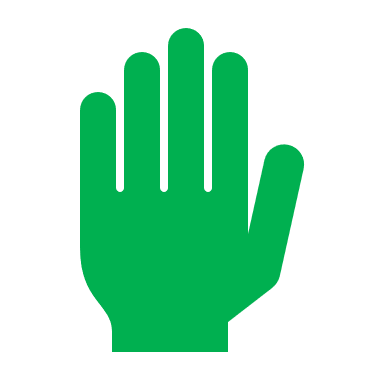 Test Administrators should NOT view the test content on the screen when providing these materials.
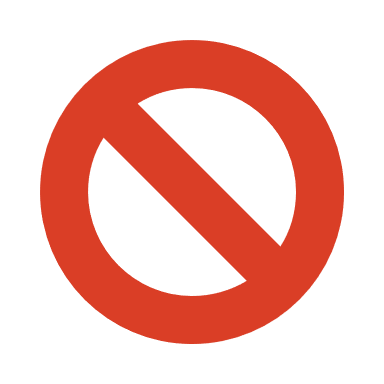 43
FAQ
Frequently Asked Questions
The DCCR contains a Frequently Asked Questions!!!!
Texasassessment.gov
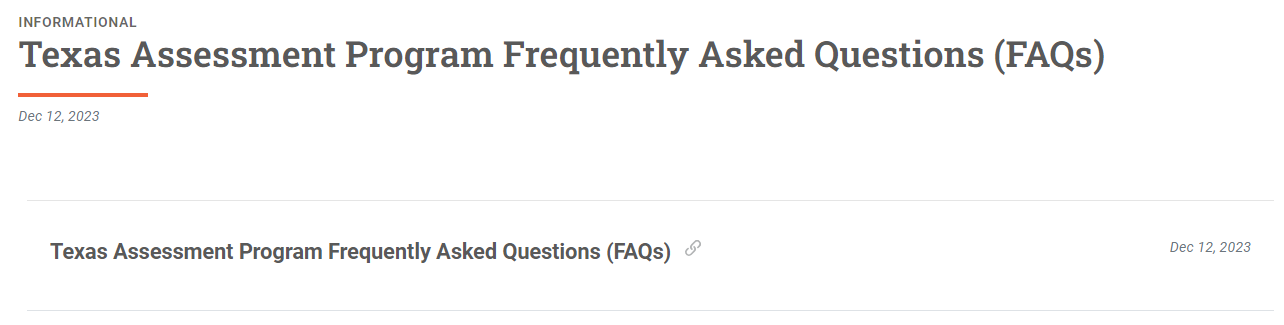 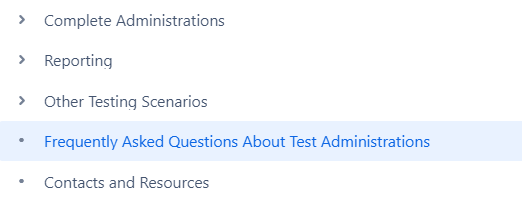 Who can serve as a test administrator?
Any district staff member holding valid education credentials (e.g., a Texas educator certificate or permit) may serve as a test administrator. Staff members who do not hold valid education credentials may serve as test administrators if they are supervised by a district staff member who holds valid education credentials.
Test administrators may include:

teachers (including those who hold teaching permits, probationary certificates, or any other educator certificate from the State of Texas)
school counselors
school librarians
paraprofessionals
substitute teachers
other professional educators (such as retired  teachers)
Additional information can be found on the FAQ page and the CTC Activities page in the DCCR
46
What ‘Score Code’ should I use?
As all eligible students must be accounted for, district personnel should enter score codes in the Appeals/Score Codes module in TIDE during the administration window for students who are not tested, according to the following criteria:
If a student is absent on the district-assigned testing days, including make-up days, use “A” for “Absent.”
If a student is present but does not test, use either "S" for "Score" or "O" for "Other" depending on the specific scenario:
For students taking a STAAR grade 3–8 assessment, use "S."
For students taking a STAAR EOC assessment for the first time, use "S."
For students taking a STAAR EOC retest in spring or December, use "O."
For students taking STAAR Alternate 2, use "S."
Question 14 - FAQ
Reminder – All Score Codes must be entered by 11:59 p.m. (CT) on the last day of the testing window.
47
My students started the wrong test – What now?
What should a district do if a student begins an operational test that the student is scheduled to take on a different day (e.g., a student starts a science test instead of a social studies test)?
If the student has already begun responding to test questions on the wrong test, the student should complete that test on the same day. The student may then take the correct test on a different day within the testing window.
Question 11 - FAQ
48
My student was not provided their Accommodation, What now?
What should a district do if it fails to provide a student with an online accommodation that is required by his or her individualized education program (IEP)?
If the error is discovered while the student is testing, the error may be able to be fixed, and the student will be able to continue testing with the required accommodation.

For content and language supports, refreshable braille, and American Sign Language, if the student has answered five or more questions, the accommodation error CANNOT be fixed and the test cannot be reset. 

For these circumstances, a procedural testing irregularity form for an accommodation error must be completed. This form can be accessed through the Submit a Form task in the Administration and Security Forms module in TIDE.
Question 24 - FAQ
49
Incorrect Accommodation – What Now?
What should a district do if an accommodation has been incorrectly provided to a student (e.g., a calculator is provided to a grade 7 student taking a mathematics assessment)?
If the student is still testing, the test administrator must remove or disable the accommodation and allow the student to complete the test. The test should be submitted, and a procedural testing irregularity form for an accommodation error must be completed. If the student has completed and submitted the test, a procedural testing irregularity form must still be completed. This form can be accessed through the Submit a Form task in the Administration and Security Forms module in TIDE.
Question 23 - FAQ
50
What should I do in Schoolwide Emergencies?
Schoolwide Emergencies section in the DCCR
51
What should I do in a Power Outage or System Interruption?
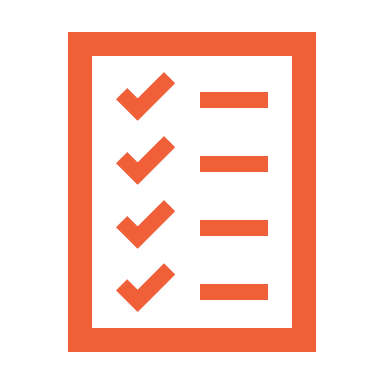 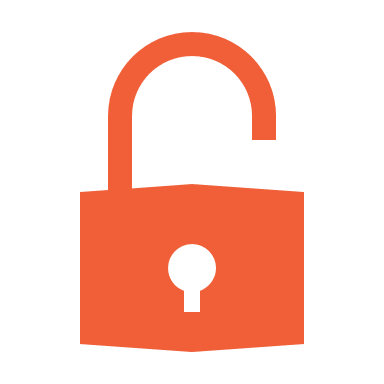 Power Outages section in the DCCR
52
Signed Administrations
Texas Through-year Assessment Pilot (TTAP) Recruitment
TTAP will run for the following test titles in SY24-25 (Year 3)
Grade 3 Math
Grade 6 Math
Grade 7 Math
Grade 8 Math 
Grade 8 Social Studies
Algebra 1
NEW
Other notes:
To gather a representative sample, we would like to see at least 8K students participate in each test title
Grades 3-5 test titles will have Spanish
Content and language supports will be available for students who need it
Pilot is 100% online
The pilot will run in limited titles and grade levels, but intends to cover all content areas eventually
NEW
NEW
[Speaker Notes: [Read text aloud and in order]

(If districts ask about Grade 5 Science - Given that next year is a bridge year, we would need to build a whole new form for next year and then we start fresh with new forms and a new blueprint and new scales the following...which will give us nothing in terms of research for implementing TTAP for 2-3 years. )]
TTAP hopes to see district representation across the entire state of Texas
SY23-24 Participation (Year 2)
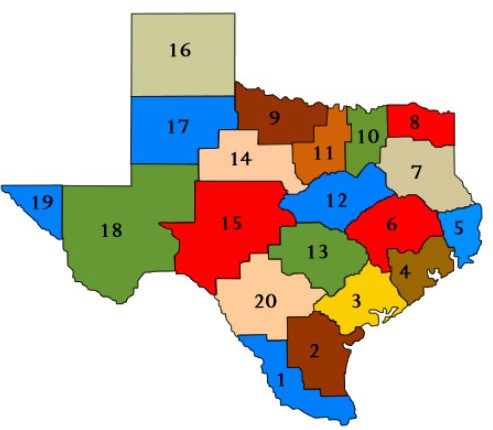 19 out of 20 regions
93 LEAs
44 rural
21 town
13 suburban
15 urban
56K students 
Grade 5 Science: 17K
Grade 6 Math: 9K
Grade 7 Math: 8K
Grade 8 Social Studies: 23K
Participating districts are able to share feedback on the pilot to help TEA improve and measure efficacy of the program
[Speaker Notes: We hope to see district representation across the entire state of Texas as TTAP expands to elementary and high school next school year. As a district participant, they are able to share feedback on the pilot to help TEA improve and measure efficacy of the program. 19 regions and over 90 districts are participating in the pilot this school year, totaling over 55,000 students. We hope to partner with districts in all 20 regions and see a more even representation across LEA types in year 3.]
We want you to pilot TTAP with us this fall and have your voice heard!
1. Attend an informational webinar on Zoom
2. Complete the application (district testing coordinators)
3. Stay updated through the TTAP webpage
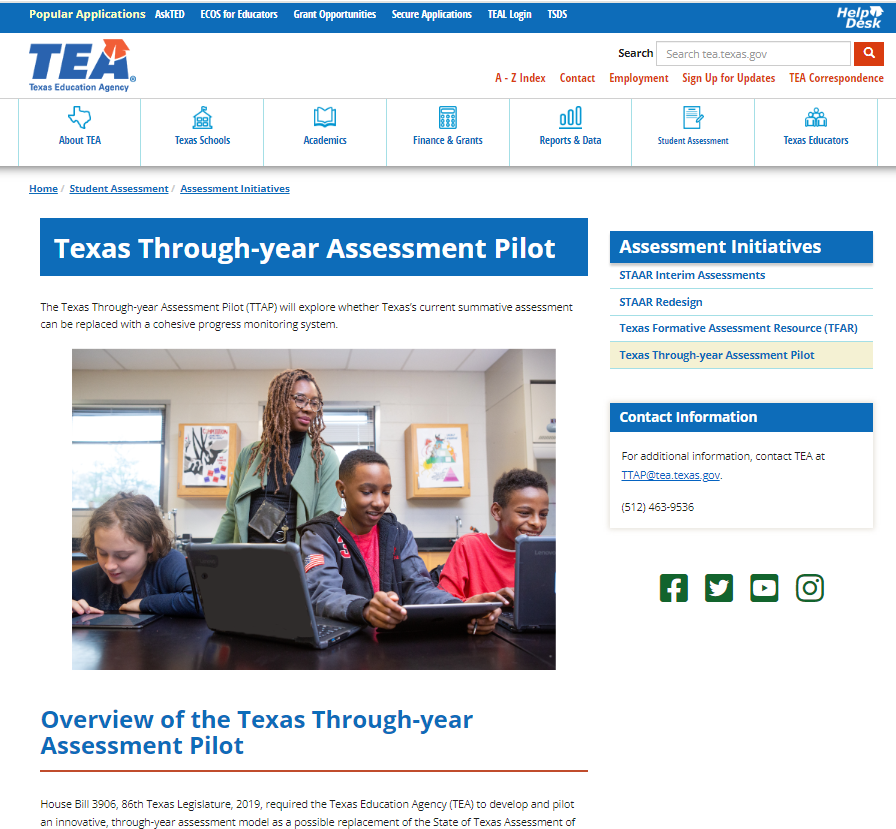 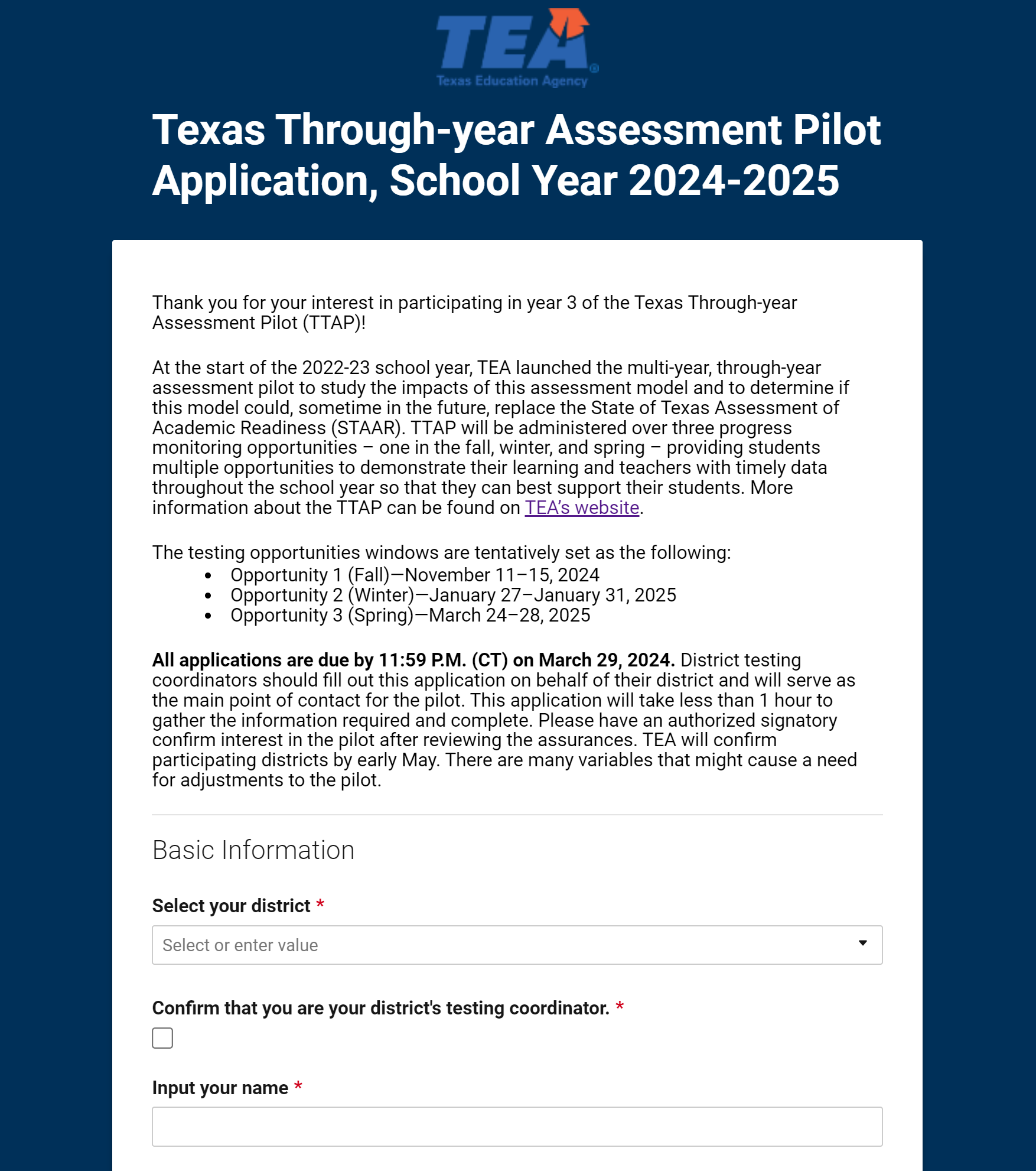 Option 1—February 20, 2024, 4:00–5:00 p.m. (CT)
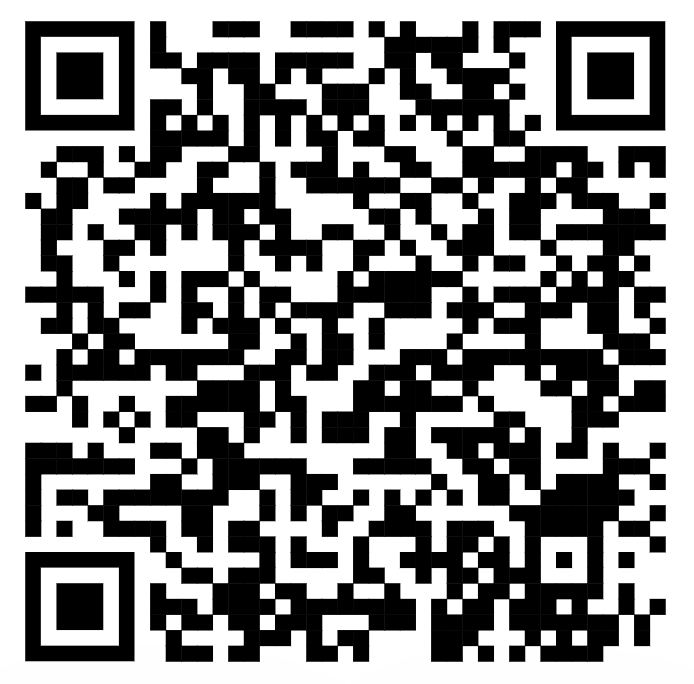 Option 2—February 21, 2024, 12:00–1:00 p.m. (CT)
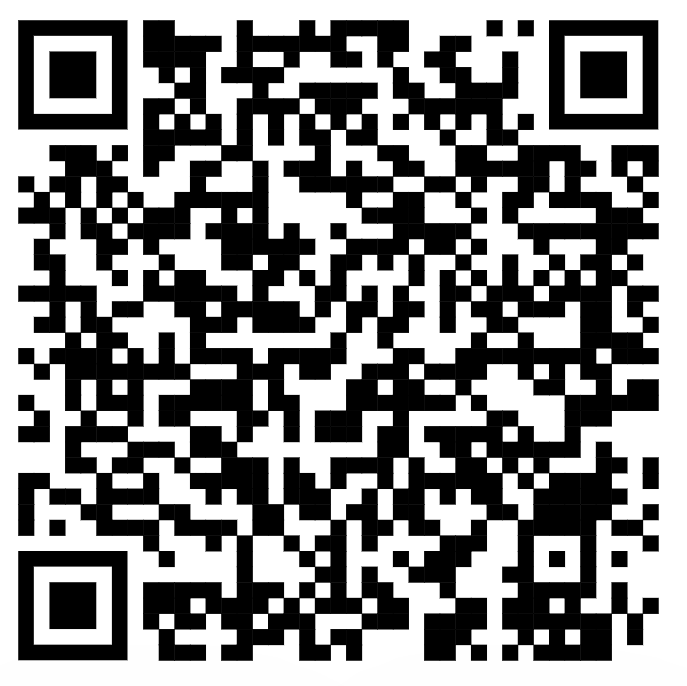 [Speaker Notes: Link to the form: https://app.smartsheet.com/b/form/03632c43684d4cddaed4641e4d5f9923 

If you submit an interest form,]
Contact Information and Collaboration Opportunities
Support student success by serving on an assessment committee.

Teachers, instructional coaches, content specialists, and administrators play an essential role: 
Passage Review: reviewing Reading Language Arts (RLA) each test passage.
Item Review: reviewing and approving each potential test question. 
Constructed Response Range-Finding: setting scoring boundaries for essays.
Subject-Area Advisory Group providing feedback on subject-area-specific topics.
Standard-Setting: establishing cut scores that define performance levels.

Visit TexasAssessment.gov or https://bit.ly/406DvwE or use the QR code to sign up.
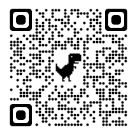 TEA Contact Information
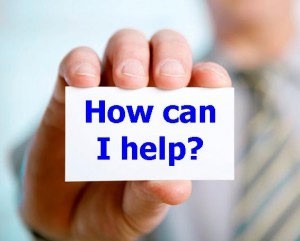 For inquiries related to development and
administration of state assessments, reporting activities, or data corrections, please contact:

Student Assessment Help Desk

(512) 463-9536

https://tea.Texas.gov/student.assessment/
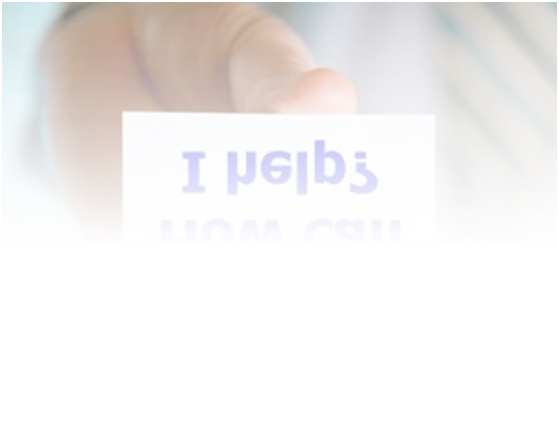 60
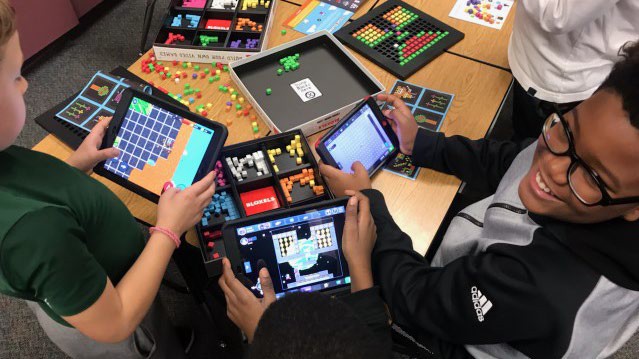 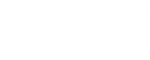 Thank you for everything
you do for our Texas students!
Disclaimer
These slides have been prepared by the Student Assessment Division of the Texas Education Agency. You are welcome to use them for local training.

If any of the slides are changed for local use, please remove any TEA logos, headers, or footers. (You may need to edit the Master slide.)

This training is not intended to replace any materials or additional information on the TEA website.